Die Berufe
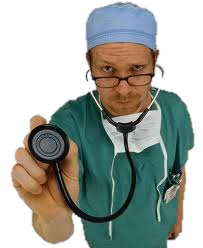 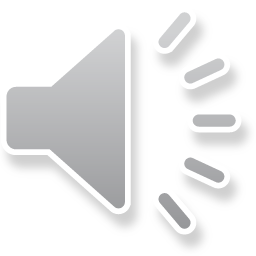 der Arzt / die Ärztin
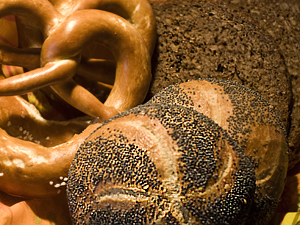 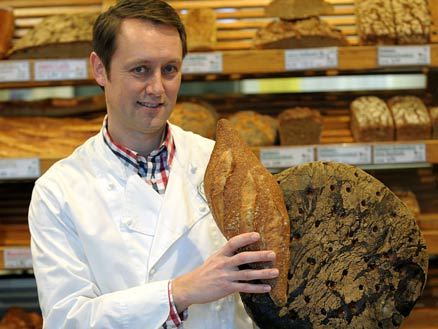 der Bäcker / die Bäckerin
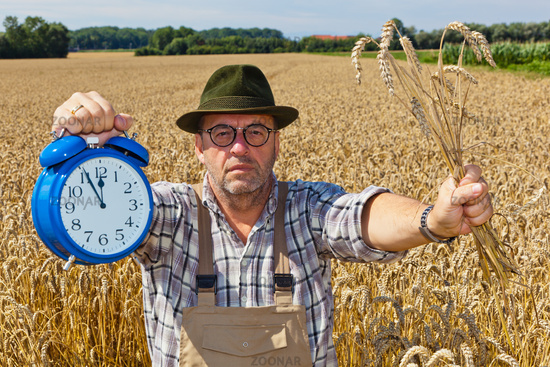 der Landwirt / 
die Landwirtin
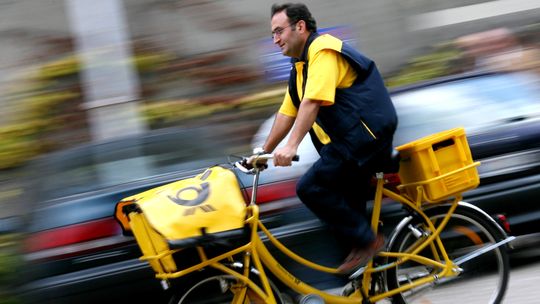 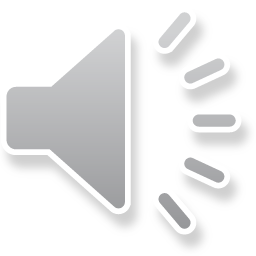 der Postbote / 
die Postbotin
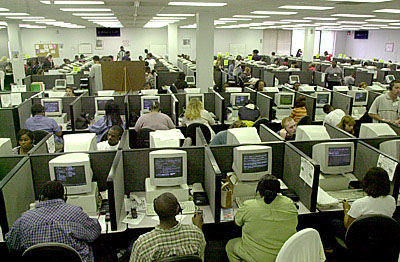 der Programmierer /
die Programmiererin
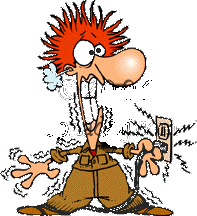 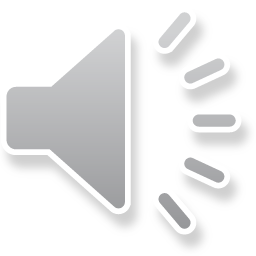 der Elektriker /
die Elektrikerin
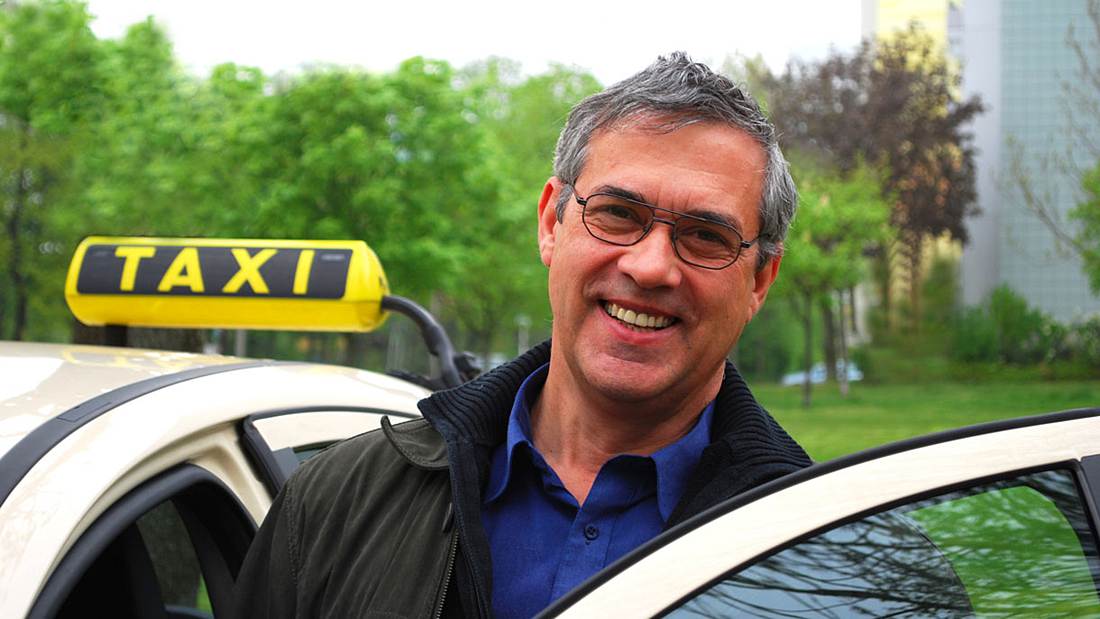 Der Taxifahrer / die Taxifahrerin
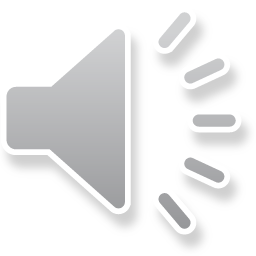 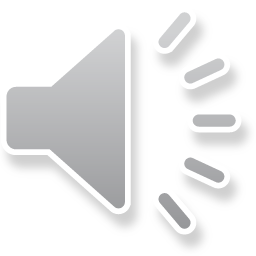 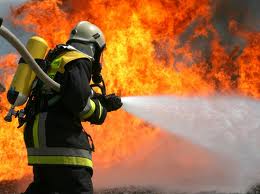 der Feuerwehrmann
die Feuerwehrfrau
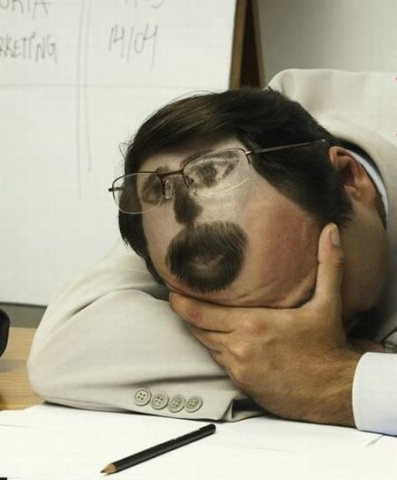 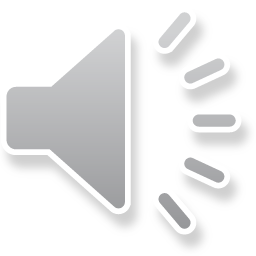 der Frisör / die Frisörin
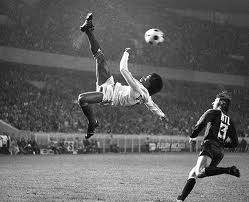 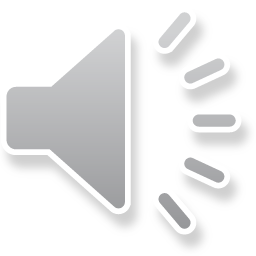 Fußballspieler
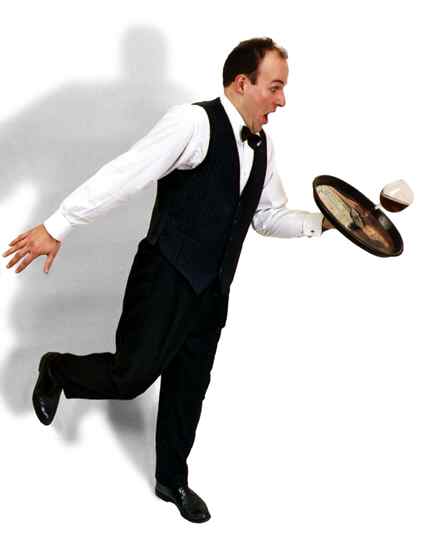 der Kellner / die Kellnerin
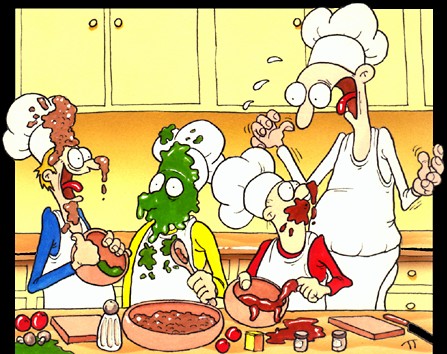 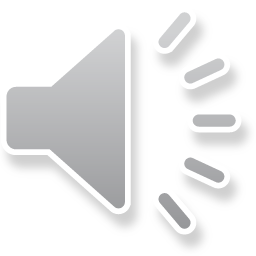 der Koch / die Köchin
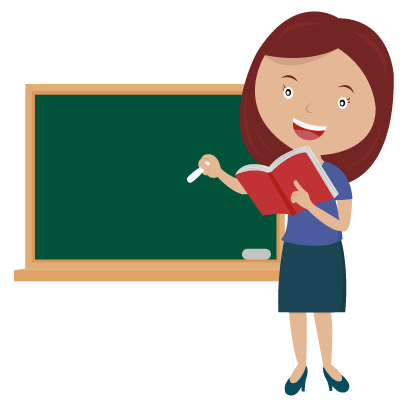 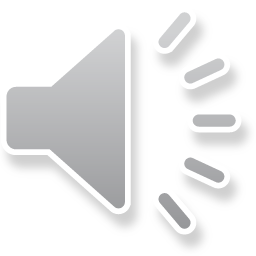 der Lehrer / die Lehrerin
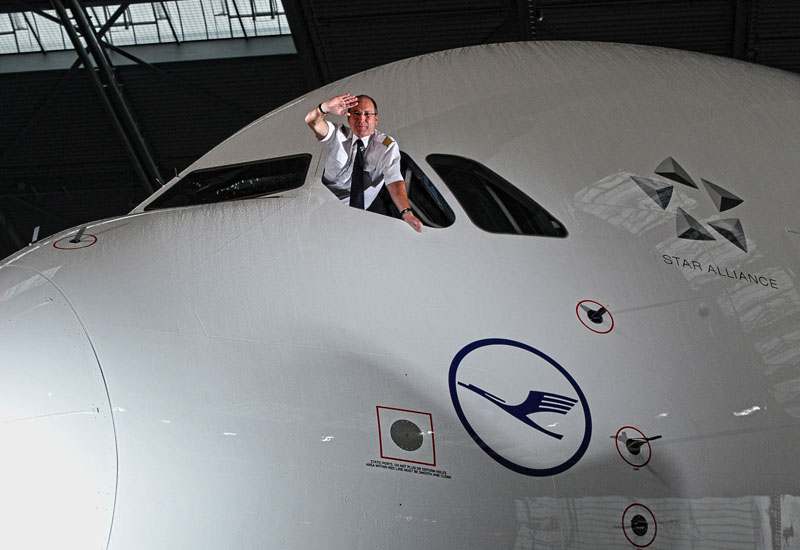 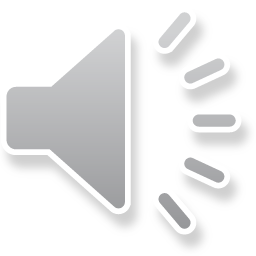 der Pilot / die Pilotin
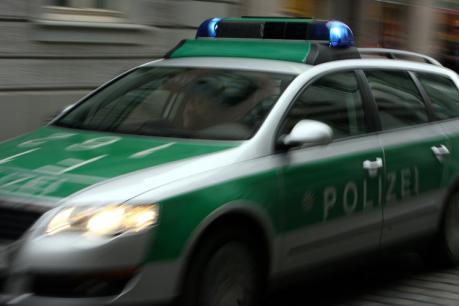 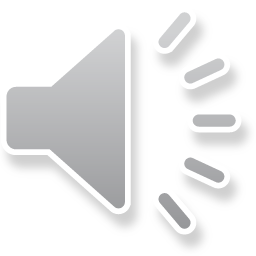 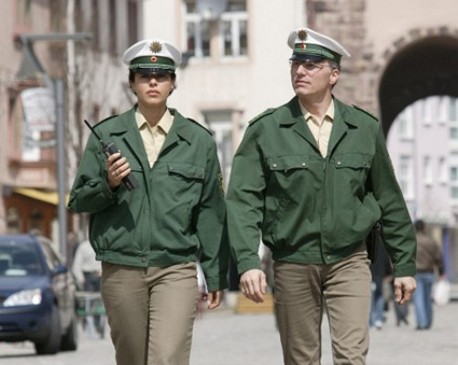 der Polizist / die Polizistin
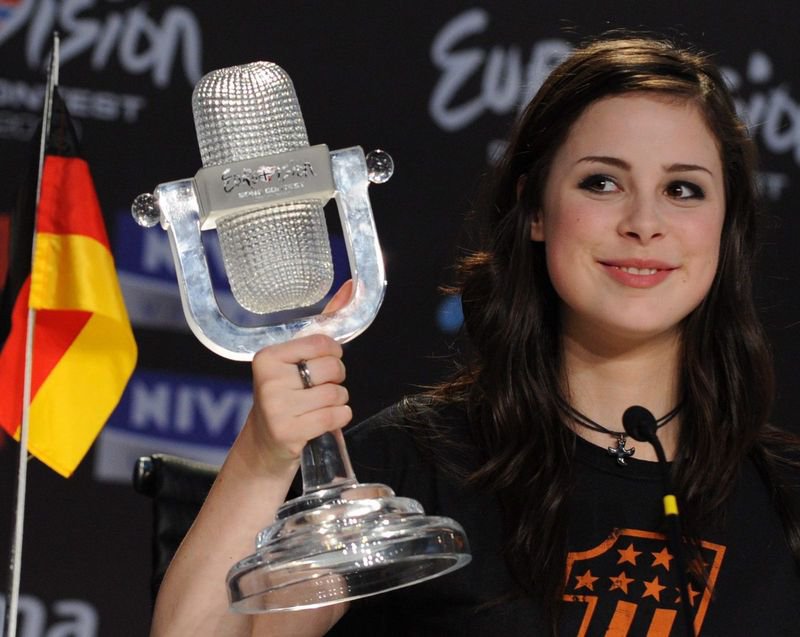 der Sänger / die Sängerin
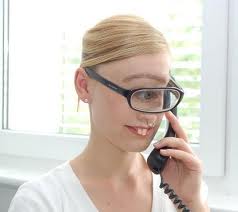 der Sekretär / die Sekretärin
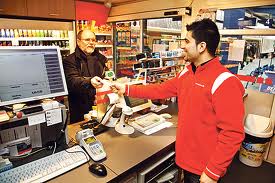 der Verkäufer / die Verkäuferin